Organigrama de FGVAprovat pel Consell d'Administració de 16/12/2019
Consell d'Administració
Director Gerent
Auditoria Interna
Àrea Seguretat en la Circulació
U. Serveis Jurídics i Patrimoni
D. Comunicació
D. Gabinet
D. Explotació
D. Igualtat, Accessibilitat, Seguretat i Relacions Institucionals
D. Alacant
U. Enginyeria i Projectes
U. Sistemes
Àrea Econòmica Financera
Àrea de Gestió de Persones
Àrea de Clients, Accessibilitat i Desenvolupament
Àrea Operacions
Àrea Tècnica
U. Operacions Alacant
U. Tècnica Alacant
U. Administració i Control
U. Administració Personal
U. Planificació, Accessibilitat i Desenvolupament
U. Lloc Comandament València
U. Manteniment Instal·lacions Fixes
U. Finances
U. Relacions Laborals
U. Atenció al Client
U. Tallers
U. Adquisicions
U. Línies Metro
U. Formació
U. Línies Tramvia
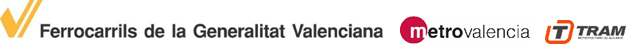